GIFT and IBP Pilot PROJECT on PUBLIC PARTICIPATION
Portugal Meeting: October 16th 2018
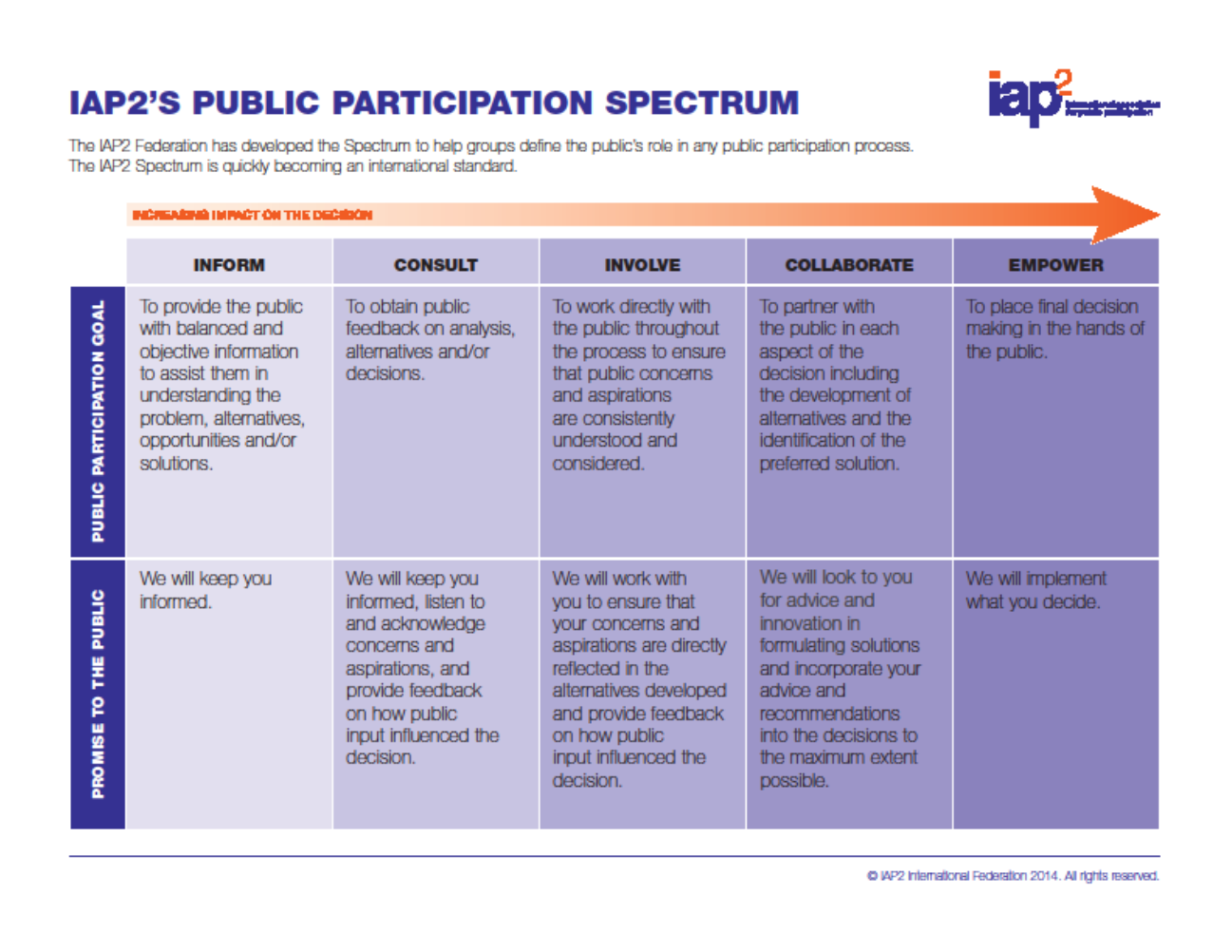 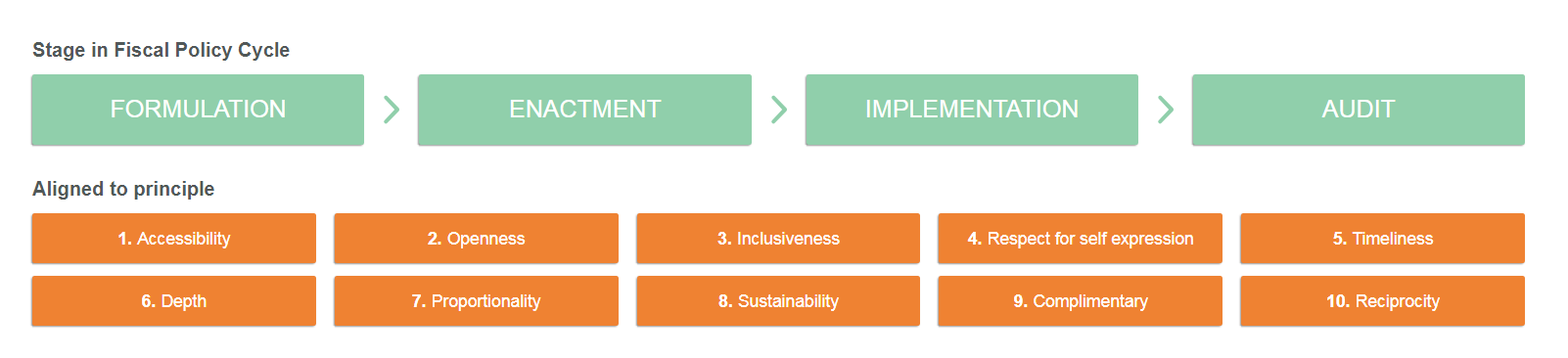 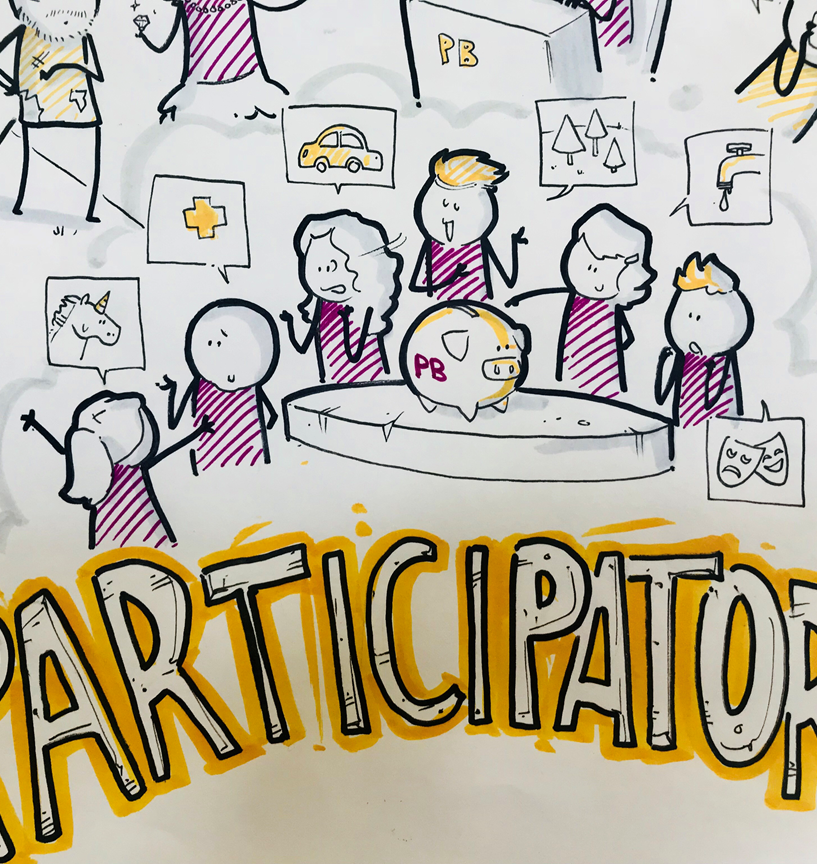 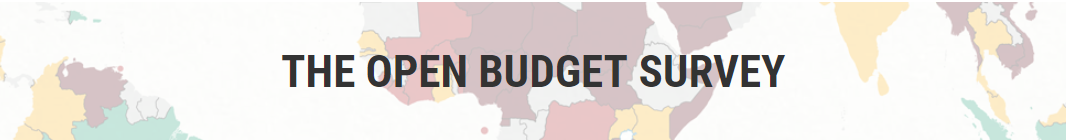 OUTLINE OF PILOT PROJECT ON PUBLIC PARTICIPATION
Project- To support select governments to pilot practical and meaningful mechanisms for engaging with citizens on fiscal policies. 

Support pilot projects in 4-5 countries on public participation mechanisms;
Document the pilots; and 
Adapt resources from the pilots and develop additional resources to help others replicate these experiences.
SUMMARY OF SURVEY RESPONSES
SUMMARY OF SURVEY RESPONSES
?
Identify Countries for Pilots
PARTICIPATION PILOT ENGAGEMENT LETTER
Phase I: Setting the Stage
a) Establishing a national advisory group
Identify the objective of public participation
Identify the topic that the participation mechanism will cover (e.g., social spending policies, public services, etc.) 
Identify the appropriate participation mechanism 
Draft a research plan for assessing the impact of participation
Draft a timeline for implementing the mechanism

b) Selection of an international advisory group
experts in the field of public participation who will advise on the design, implementation and evaluation of the overall project and on country-level plans

c) Kick-off meeting
IBP, GIFT, national and international advisory groups (other stakeholders) convene
Phase II: Moving to Action
At the end of the project we should have:

Four to five countries with meaningful participation experience in the budgeting process;
Country case studies, with findings and recommendations;
Revision of Open Budget Survey indicators in the participation section;
Comparative review and assessment of all cases, with findings and recommendations;
An executive document to guide GIFT community on the next steps.
Draft tentative timeline for implementing mechanism:
The suggested timeline for each mechanism is 20 to 30 months.
Q&AThank you